International Conference on 
Business, Management, Social and Economical Advancement
Date:  30 - 31  August, 2024
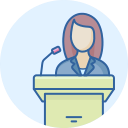 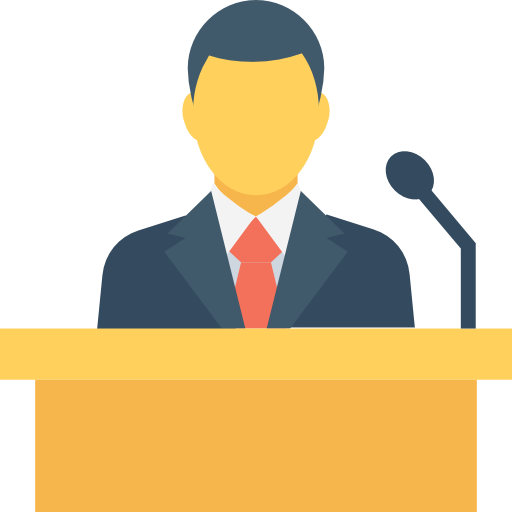 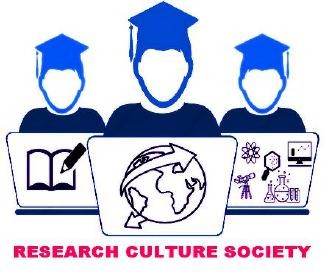 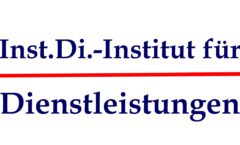 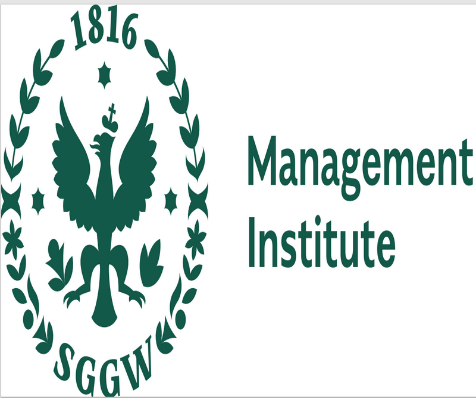 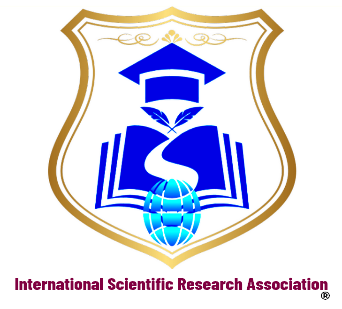 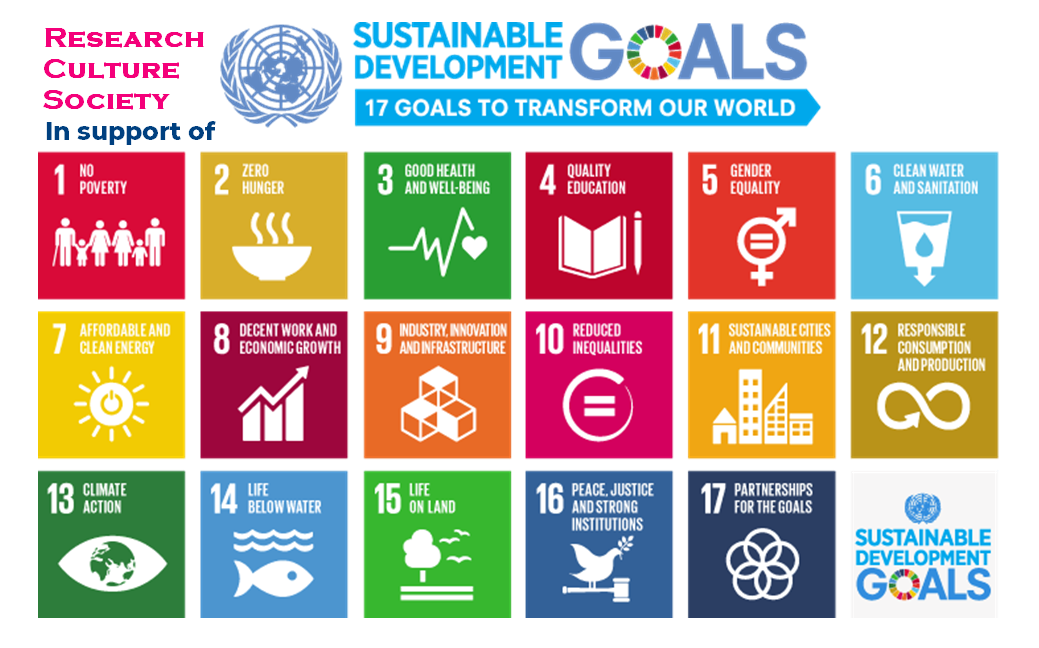 Title   of   Paper /  Article / Poster  / Project
Presentation By:

Name: 
Institute / University:
Country:
Presentation ID:   ICBMSEA-2024-0000
University/
Institution
Logo, if available add,     if Not available delete this box

3.7 h x 4.5 w
Presenter’s 
 Photo
3.7 h x 4.1 w cms
1
2
3
4
5
6
7
8
9
10